Why is good grammar important?
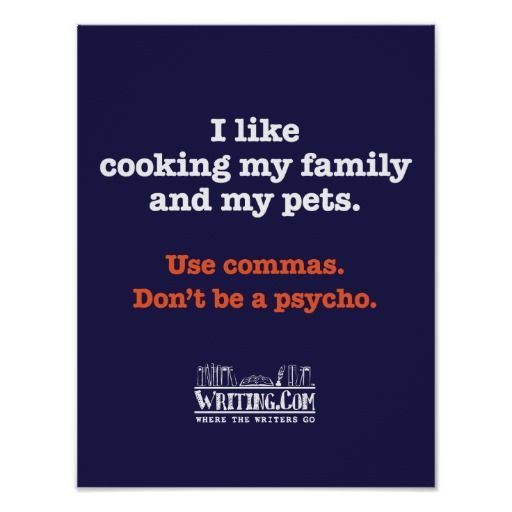 “Let’s eat Grandma!”
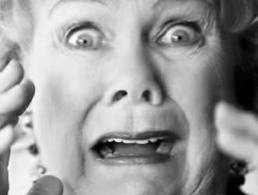 What??
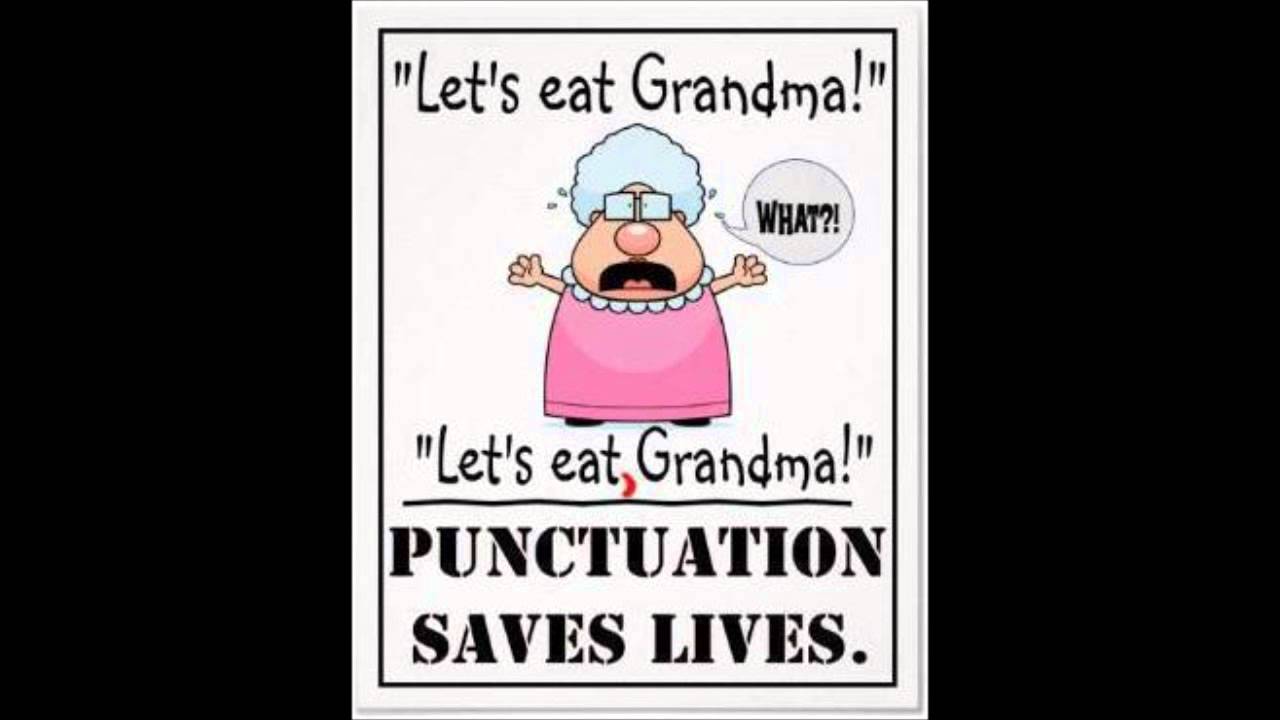 Does proper spelling and word choice really matter?
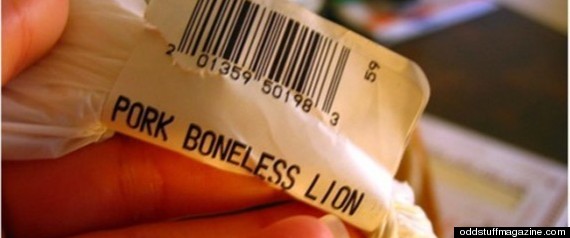 Pork Loin VS. Pork Lion
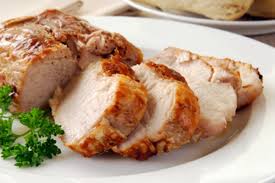 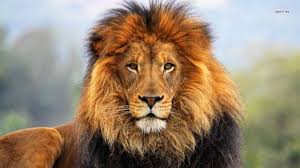 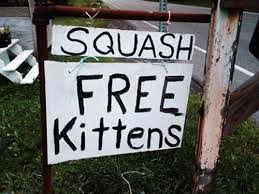 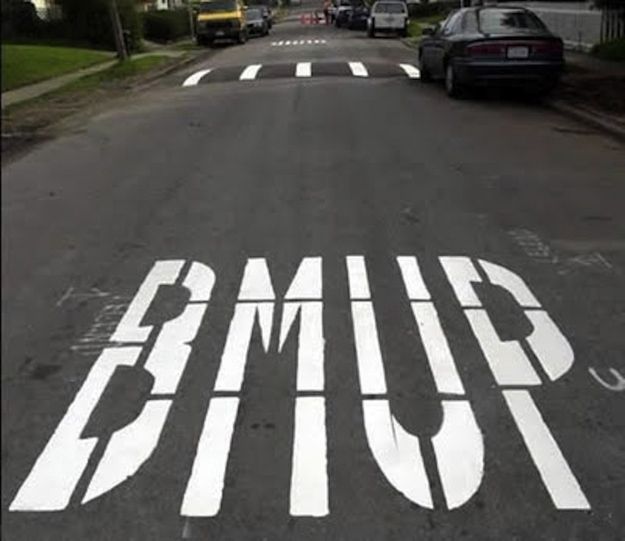 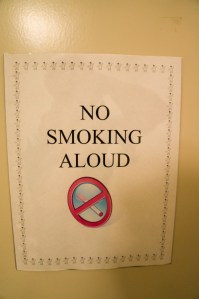 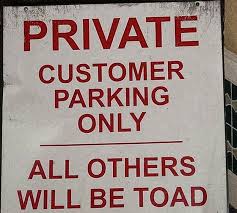